АНАЛИЗ ОШИБОК УЧАСТНИКОВ ЕГЭ
физика
Структура экзаменационной работы
Контролировались элементы содержания разделов школьного курса физики:
Механика (кинематика, динамика, статика, законы сохранения, механические колебания и волны)
Молекулярная физика (МКТ, термодинамика)
Электродинамика и основы СТО (электрическое поле, постоянный ток, магнитное поле, электромагнитная индукция, электромагнитные колебания и волны, оптика, основы СТО)
Квантовая физика (корпускулярно-волновой дуализм, физика атома, физика атомного ядра)
РАСПРЕДЕЛЕНИЕ ЗАДАНИЙ ПО УРОВНЯМ СЛОЖНОСТИ
Результаты выполнения заданий экзаменационной работы по содержательным разделам школьного курса физики
Основные результаты выполнения экзаменационной работы по проверяемым видам деятельности
Самые высокие результаты показывают задания на проверку основных  формул и законов школьного курса физики с  использованием простейших расчетов
Наибольшие трудности вызывают любые вопросы на поиск объяснения процессов и явлений и на интерпретацию результатов исследований
Пример 2-бального задания, в котором необходимо установить соответствие между физическими величинами и формулами, по которым их можно определить
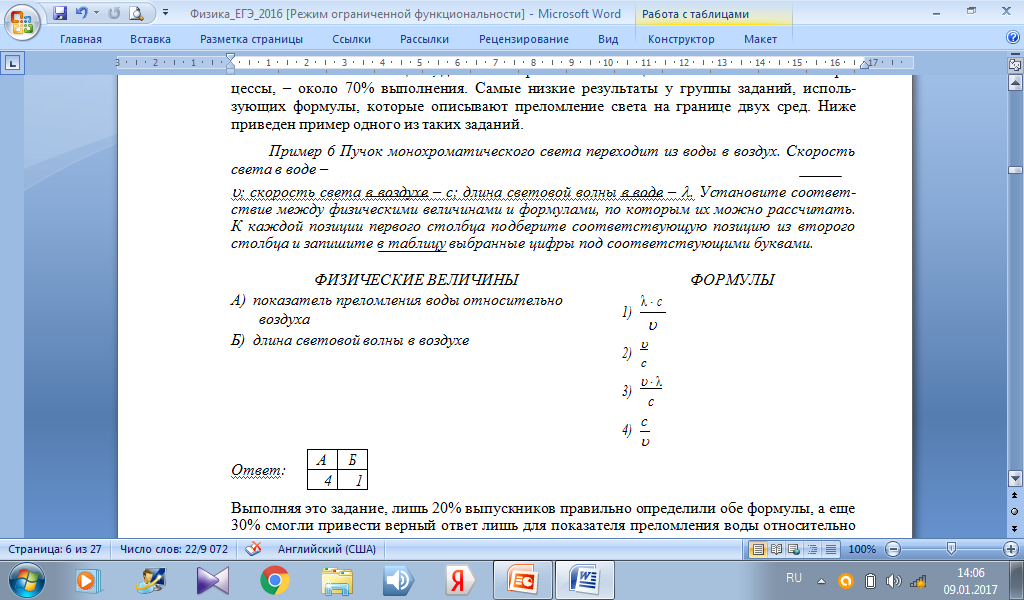 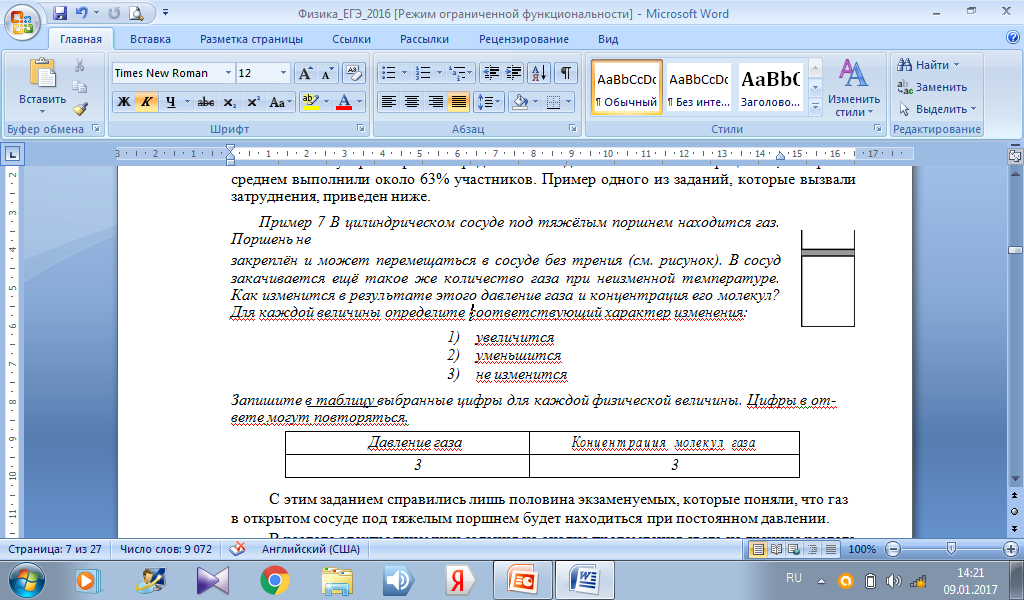 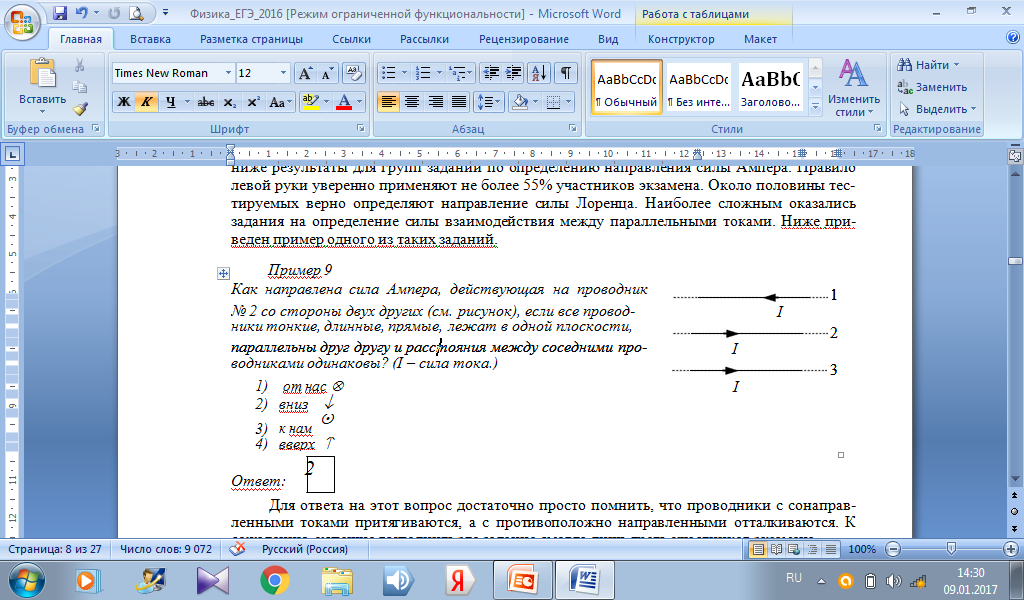 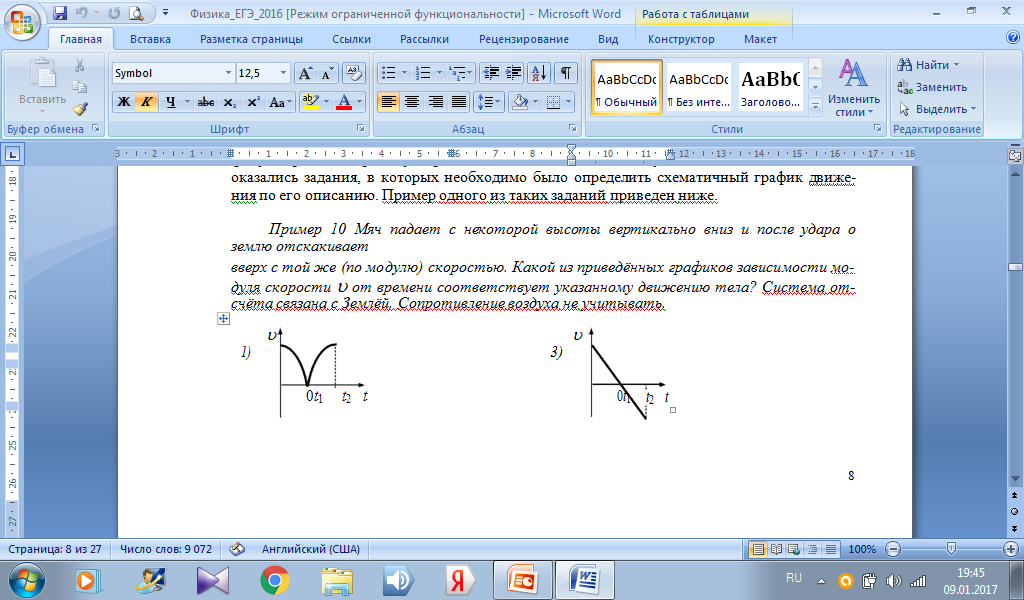 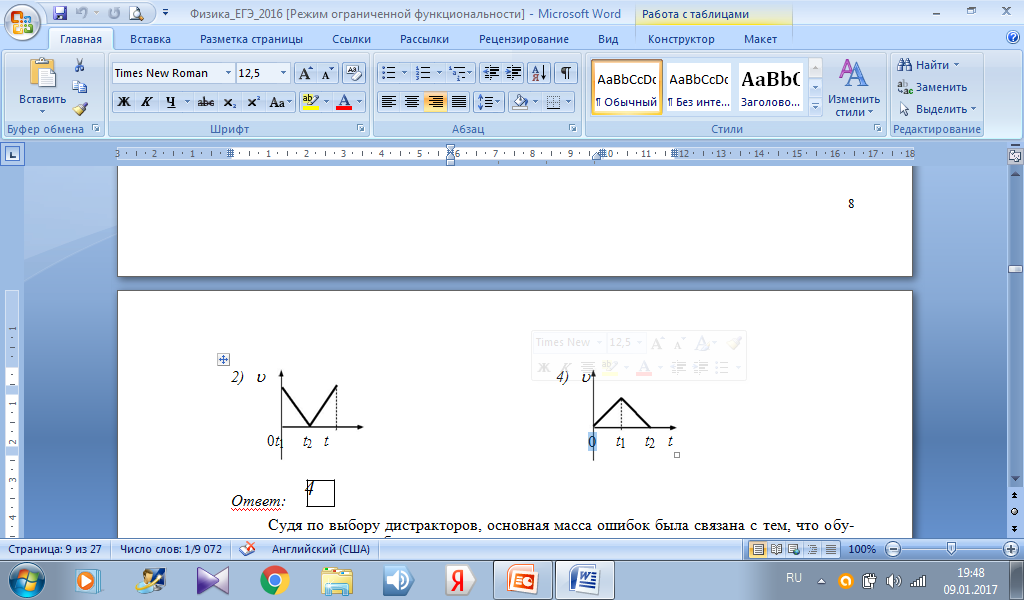 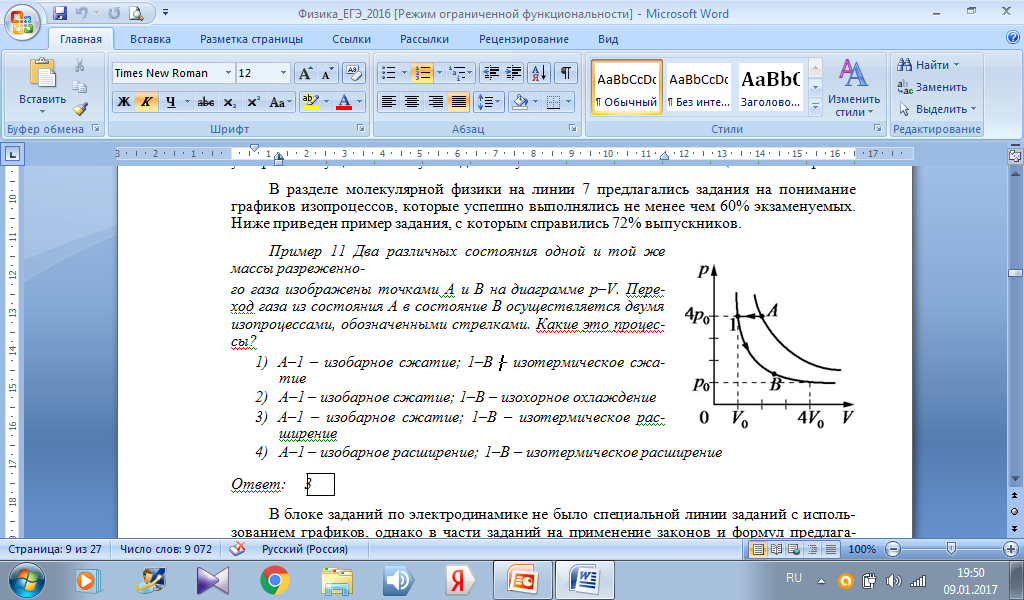 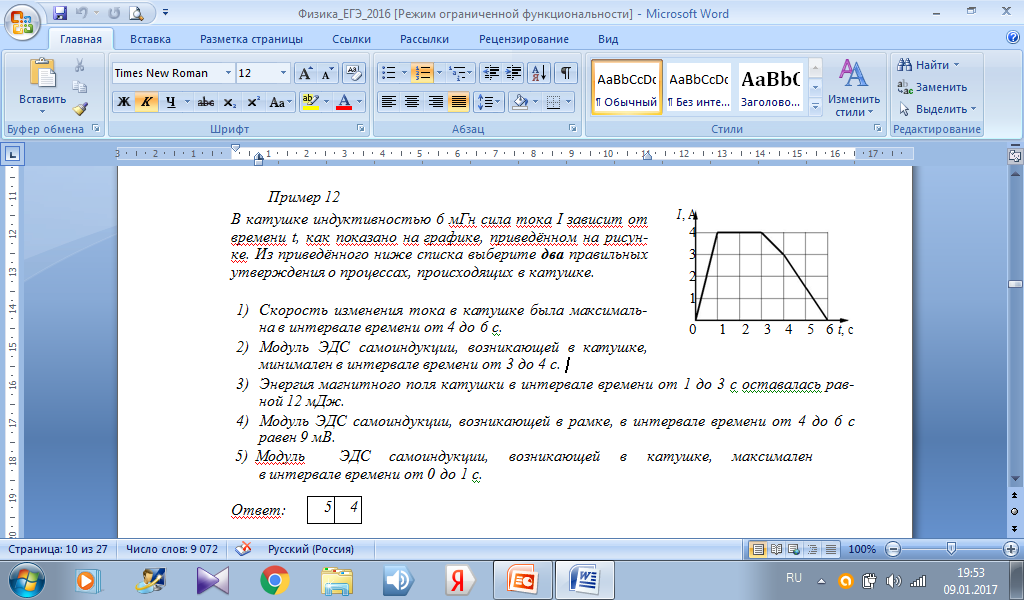 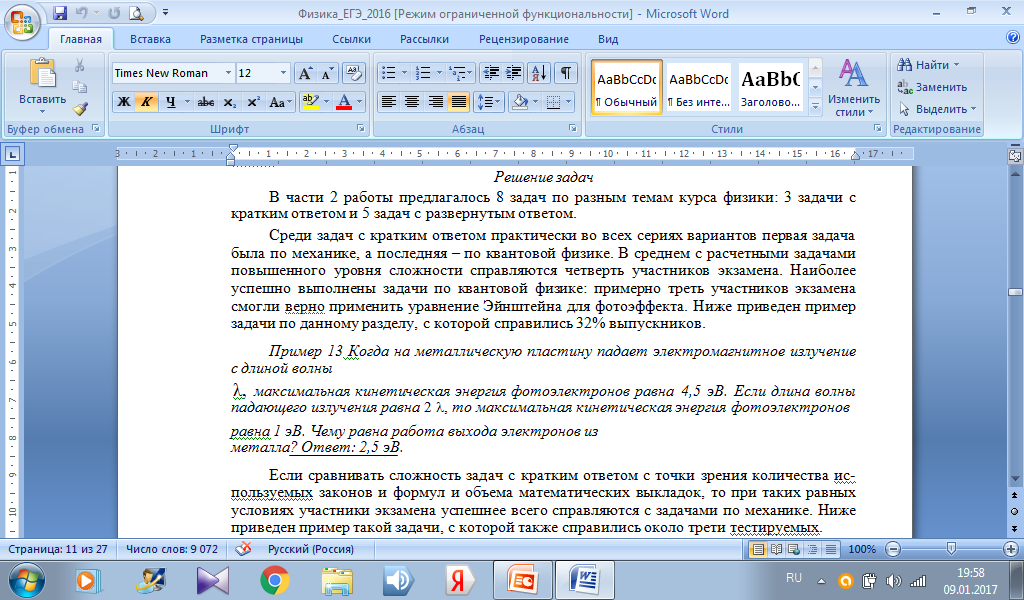 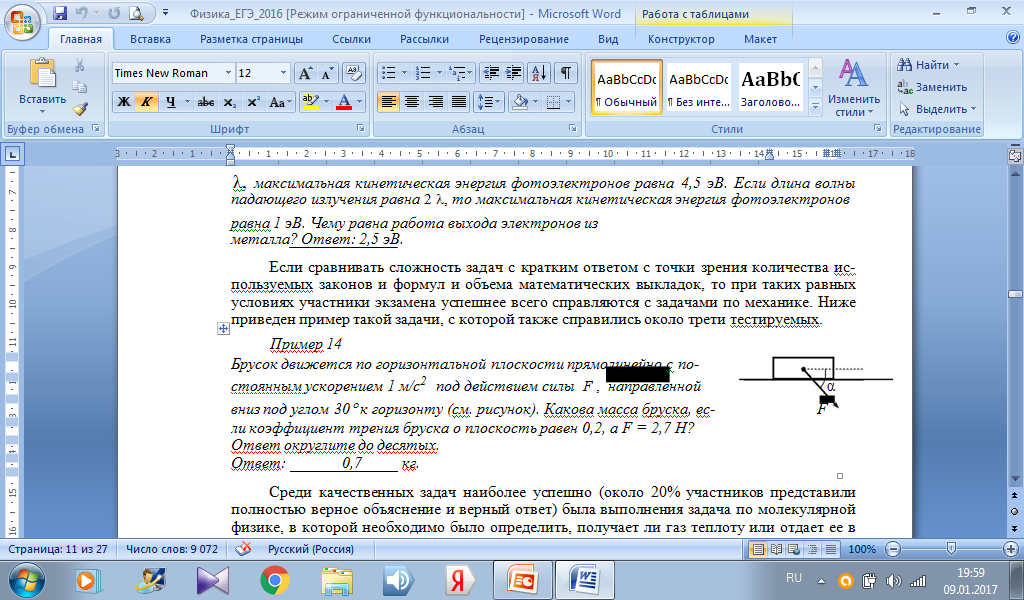 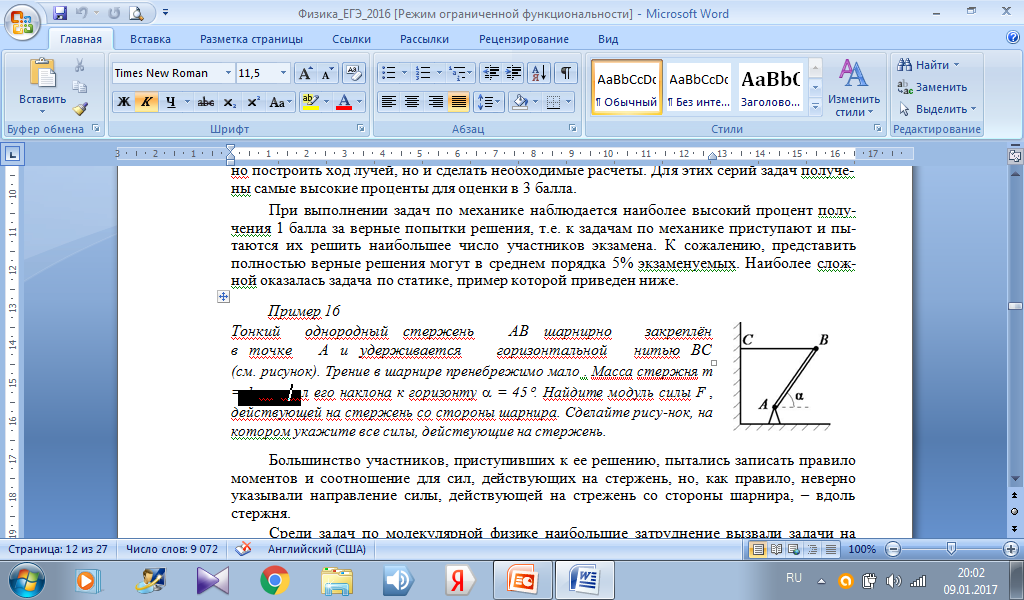 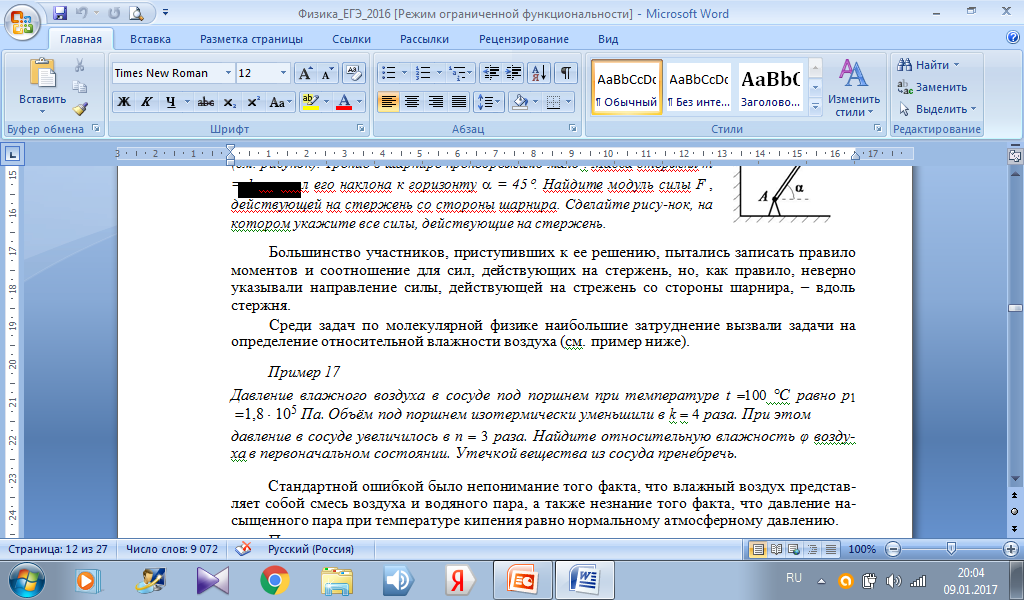 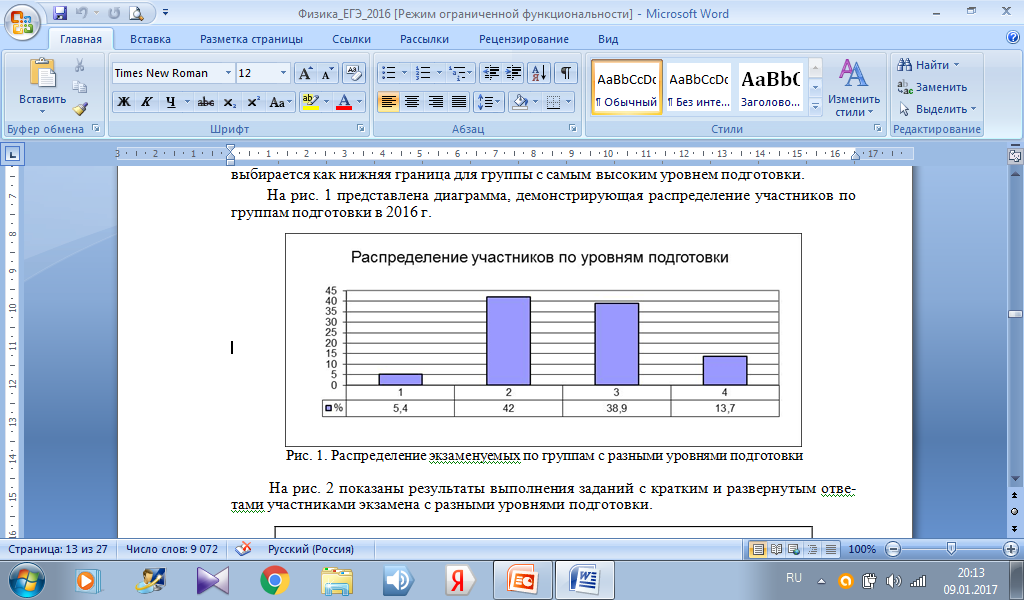 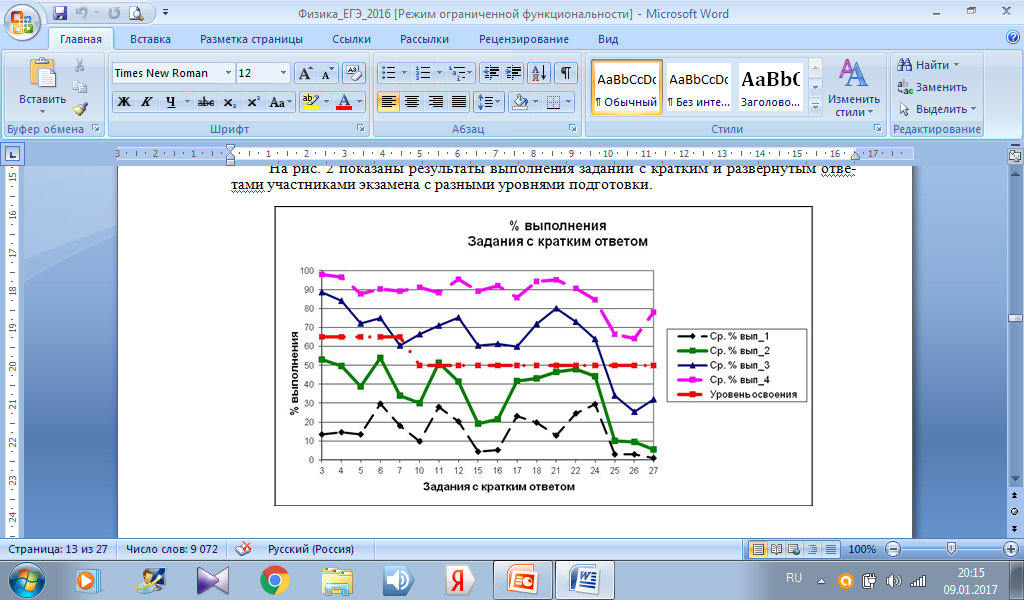 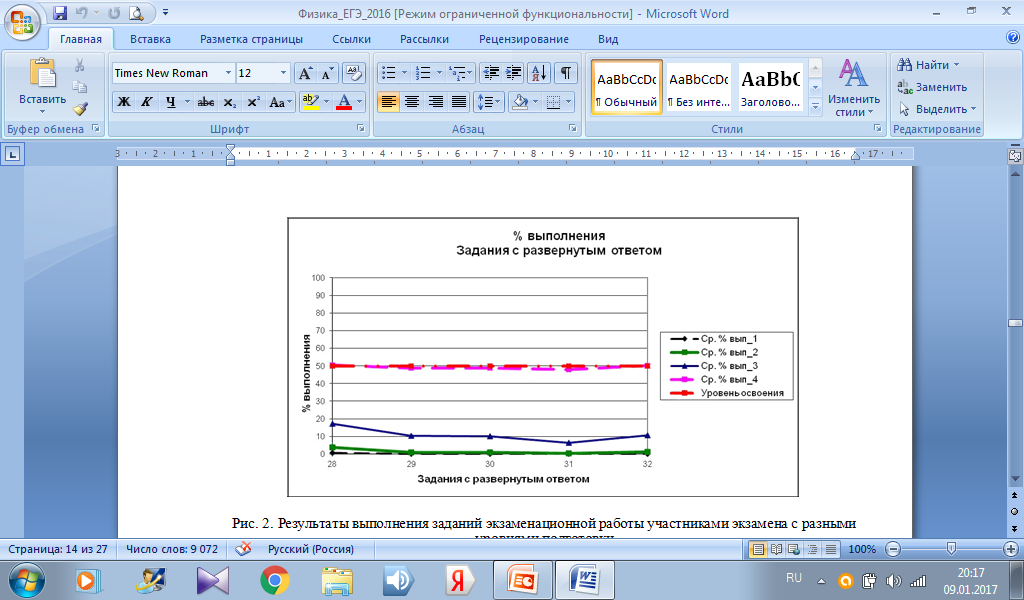 Вывод: по всем видам деятельности существует тенденция более высоких результатов выполнения заданий по механике, чем заданий по квантовой физике и последним темам электродинамики (при одинаковой сложности задания по механике имеют более высокий средний процент выполнения.)
«Проблемные зоны»
Элементы статики
Насыщенные пары и  влажность воздуха
Явление испускания и поглощения света атомом.
За взлётом может наступитьВнезапное падение:Закон суров, но справедливЗемное тяготение!А я хочу Вам пожелать,Чтоб жизнь была Вам в радость,Всегда, как в юности, летать,И никогда не падать!